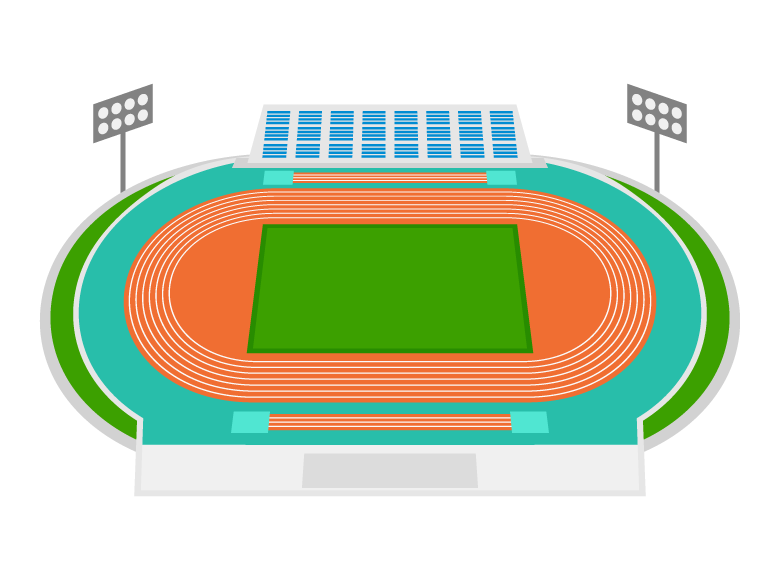 AIM FOR THE SILVER AND GOLD: CHAMPIONING ACCESSIBILITY
Elizabeth C. Rodriguez, Ed.D. 
Dean of Academic Innovation & Technology 
QMC, CRM, PR, AOFC, MR
Beatriz Flores-Martinez, M.S. 
eLearning & Instructional Design Specialist 
QMC, CRM, PR, AOFC
“Be the CONNECTION between your course content and your learners; not the BROKEN LINK!”
Guadalupe Castillo, M.A.
eLearning & Instructional Design Specialist 
QMC, CRM
Alicia J. Reed, M.B.A.
eLearning & Instructional Innovation Center Director
QMC, CRM, PR, AOFC
ACCESSIBILITY EVENTS:
BB ALLY Accessibility Report
Accessibility Checker 
Link Validator
Quality Matters Official Review
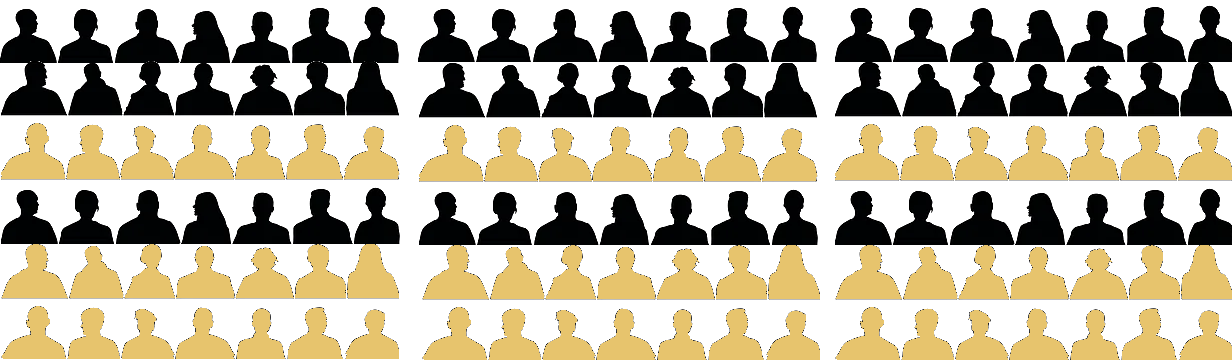 Veronica Juarez, M.A.
eLearning & Instructional Design Specialist 
QMC, CRM
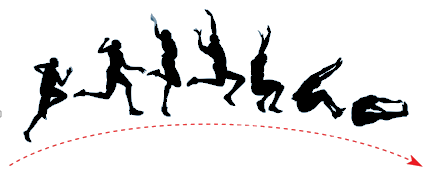 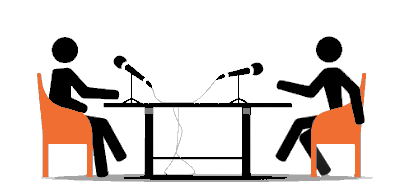 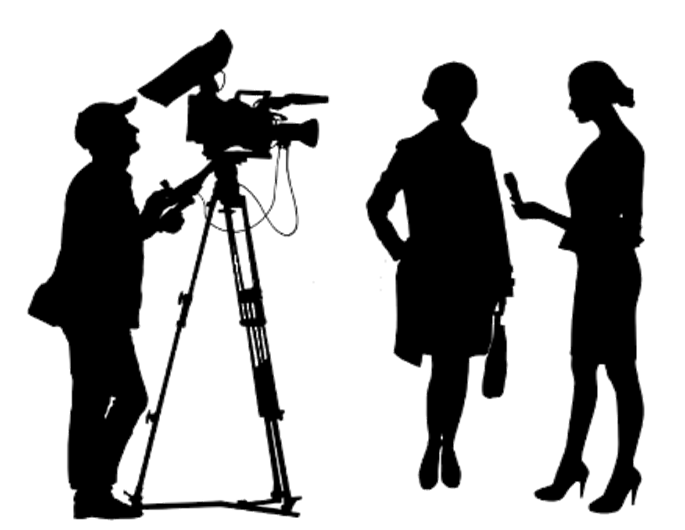 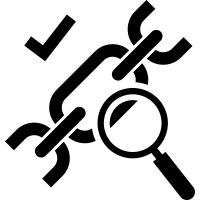 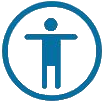 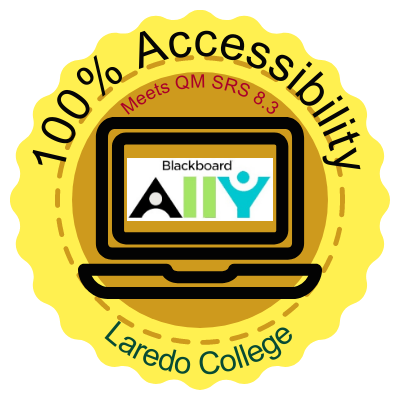 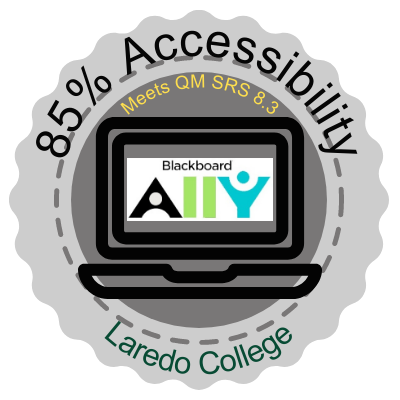 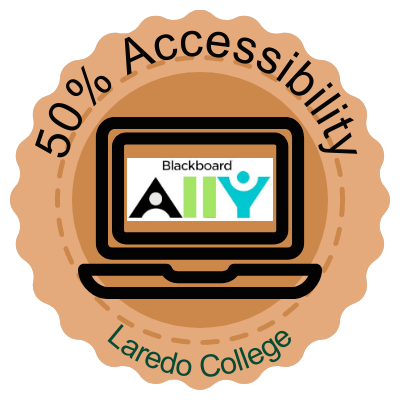 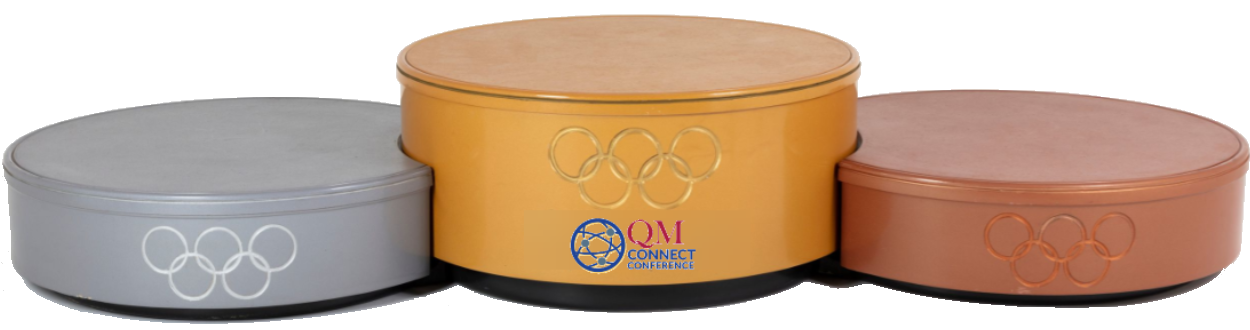 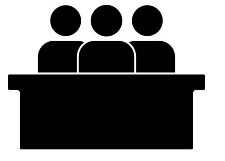 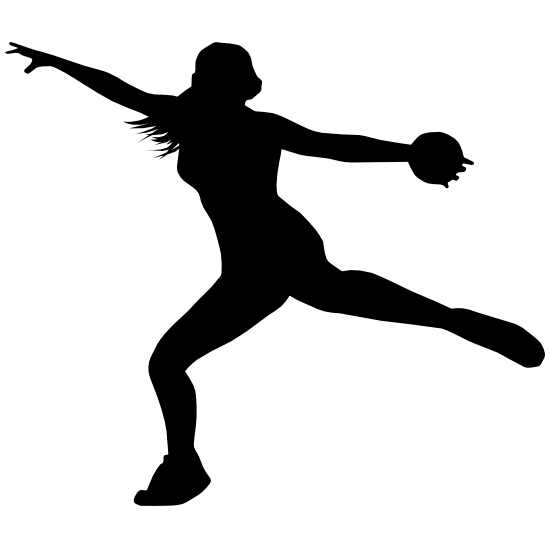 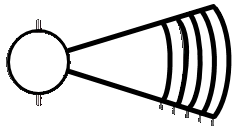 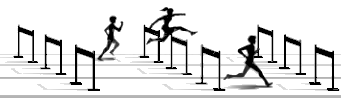 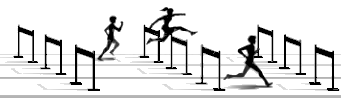 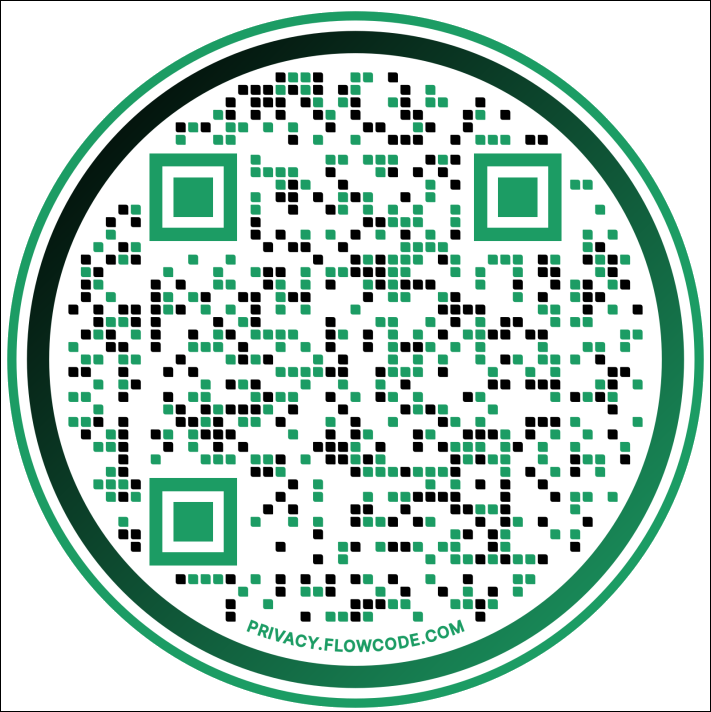 FACULTY TRAINING CAMP: 
QM Professional Development
Accessibility & Blackboard Ally Workshop
LMS Training
ReadSpeaker Guide
VidGrid Workshop
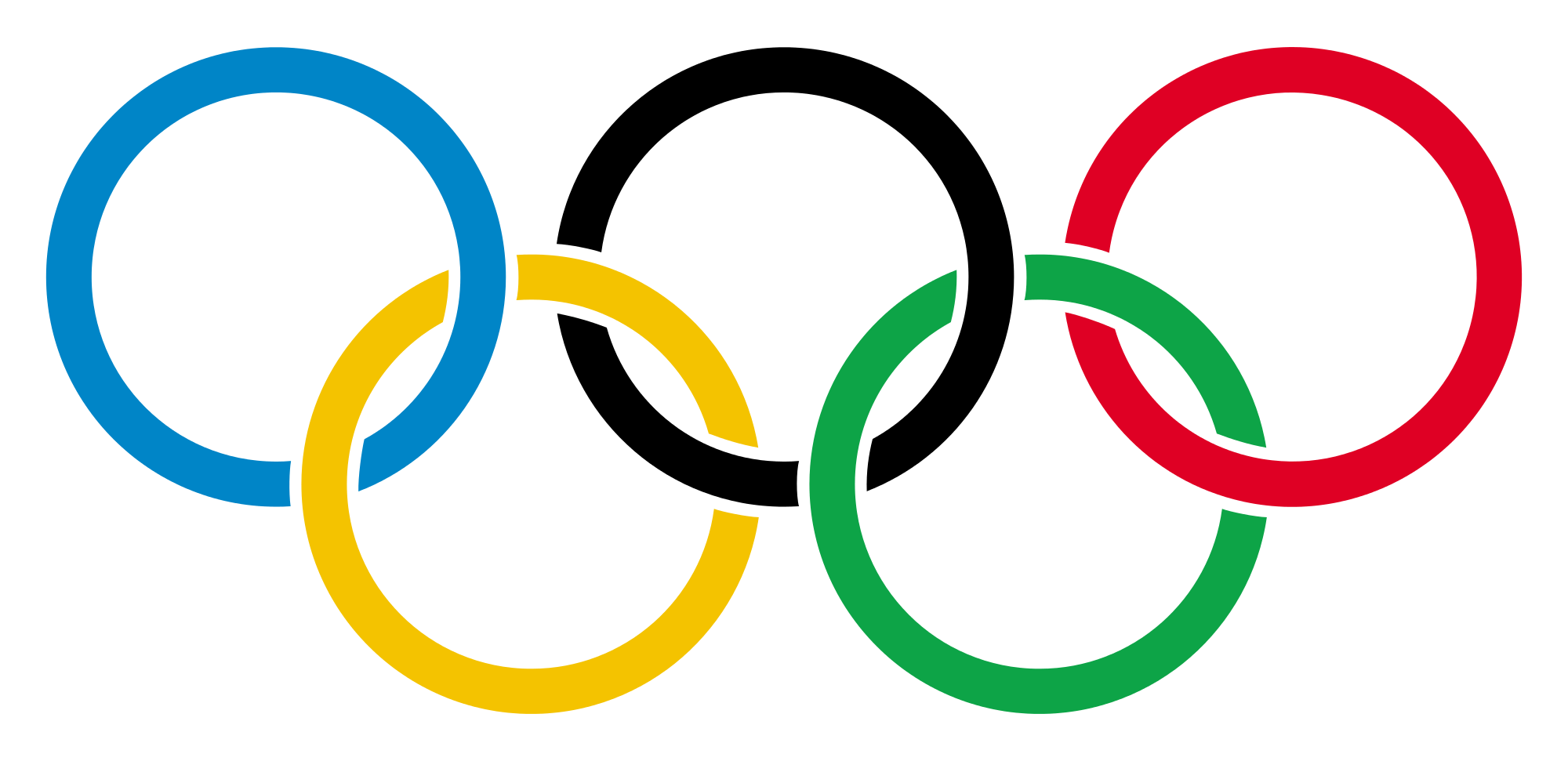 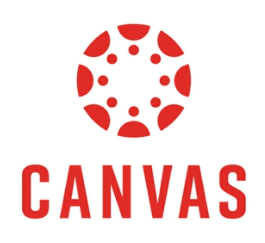 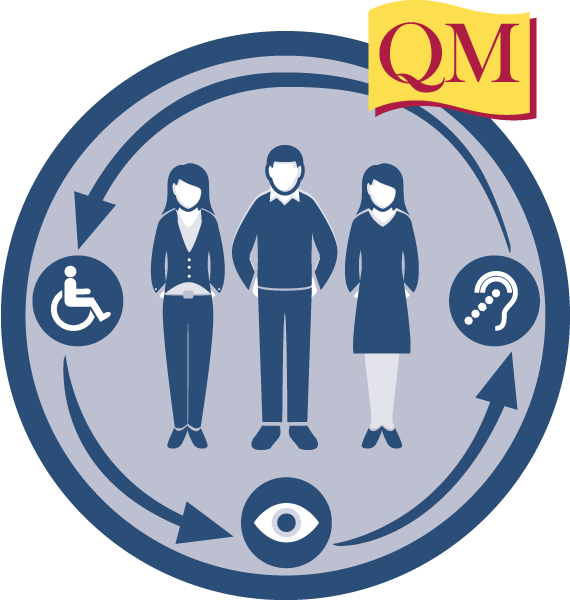 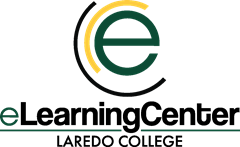 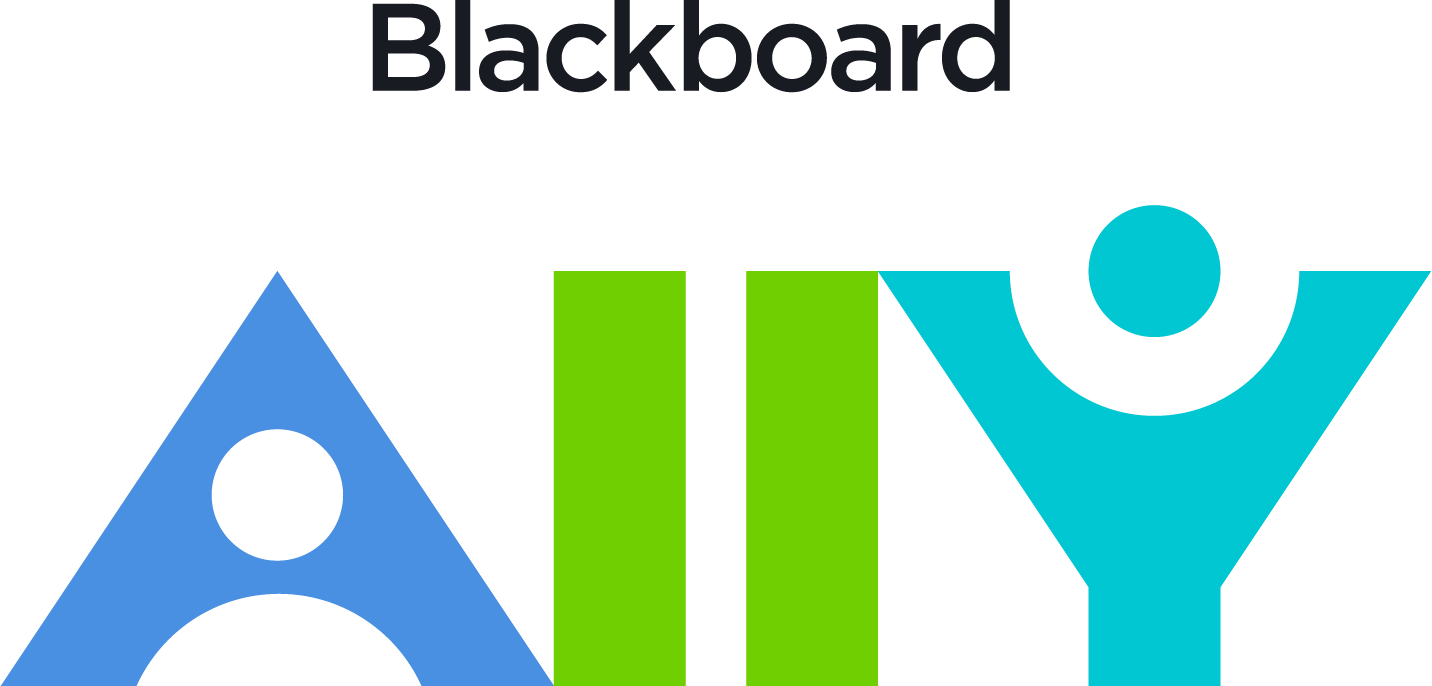 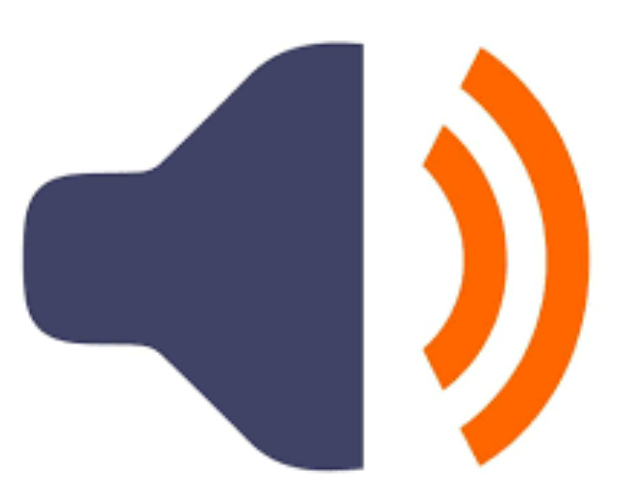 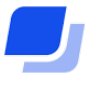 PRESENTED BY THE LAREDO COLLEGE INSTRUCTIONAL DESIGN TEAM
CHAMPIONING SRS 8.3 IN AN 
OFFICIAL QM REVIEW TIMELINE
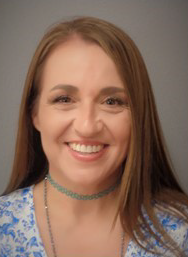 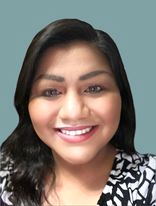 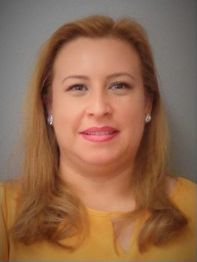 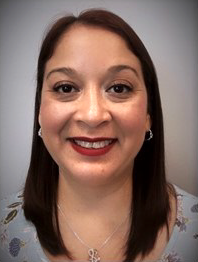 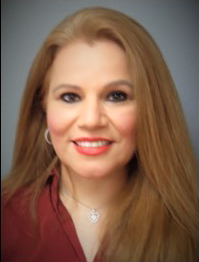 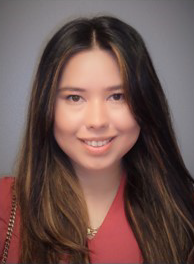 Anna Gonzalez, B.S. 
Lead eLearning & Instructional Design Specialist 
QMC, CRM, PR, AOFC, AFFC, AFFR, & ADFFC
QM CONNECT - 7TH OF NOVEMBER 2022
Contact our team  at QMCoordinator@Laredo.edu